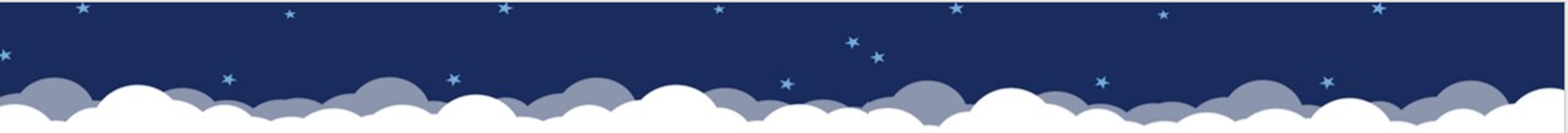 Dreamers, Believers, Achievers
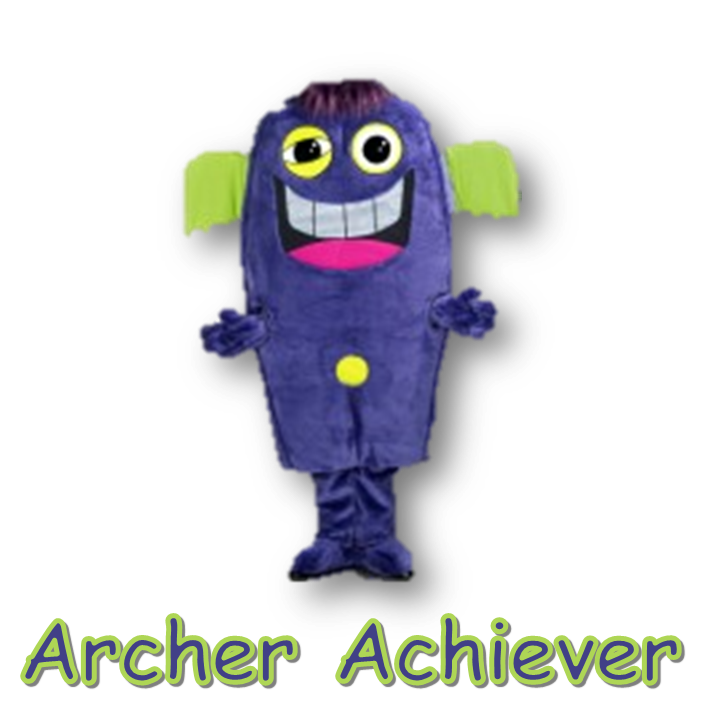 A little progress each day leads to big achievement over time.
There will be times when you will fail but show resilience and try again, remembering it is ok to make mistakes.
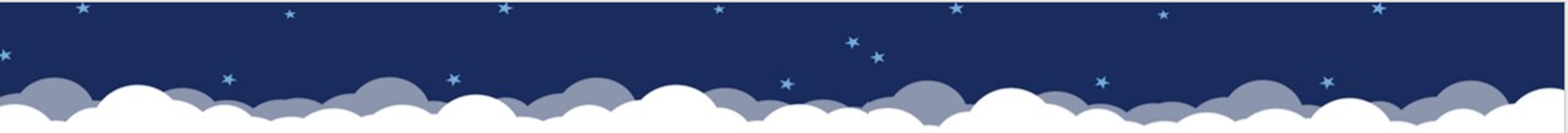